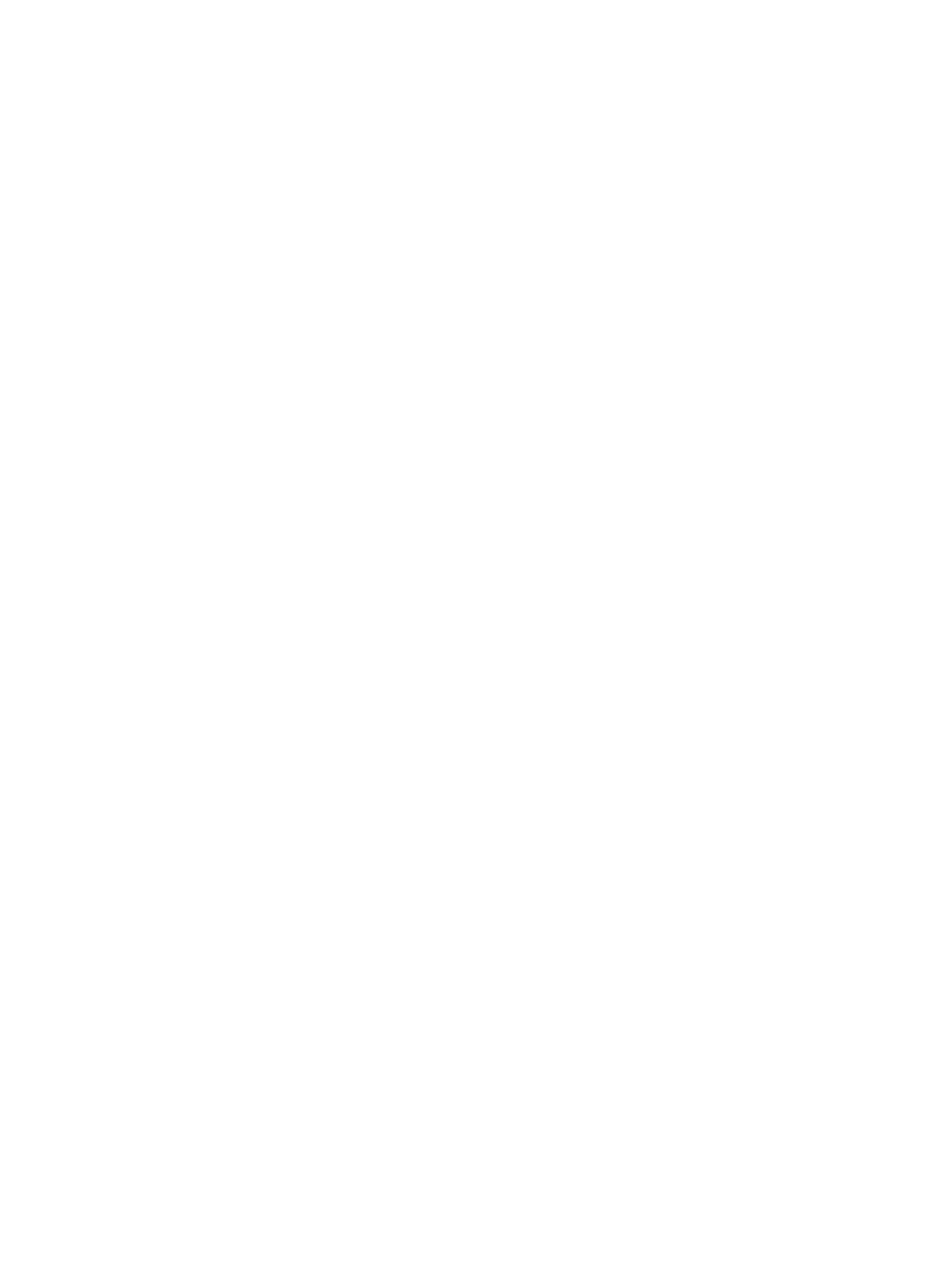 2023-2024 SDRC Performance Report
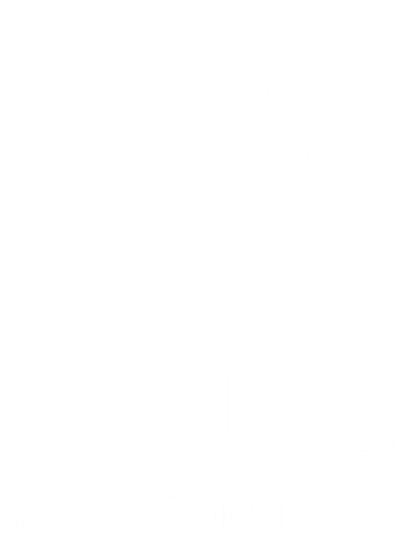 Age of Clients
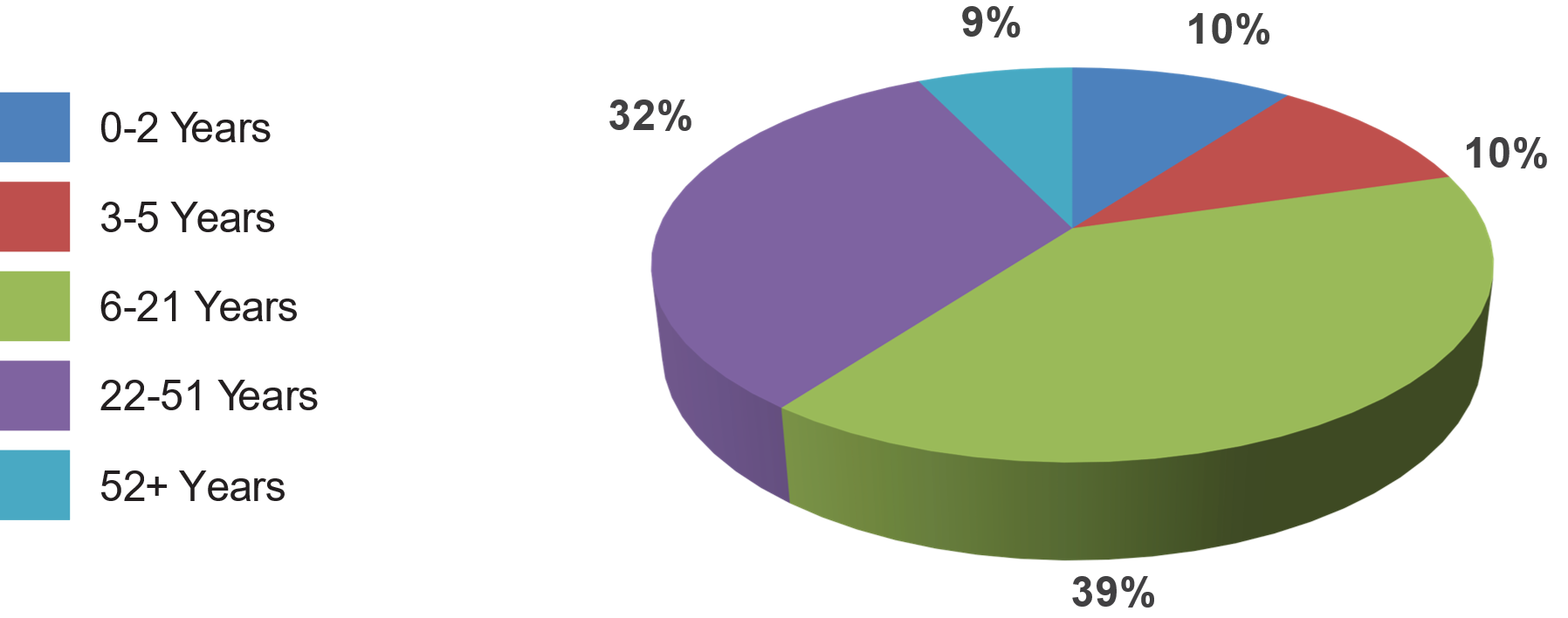 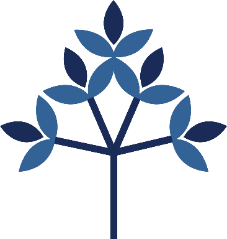 Ethnicity of Clients
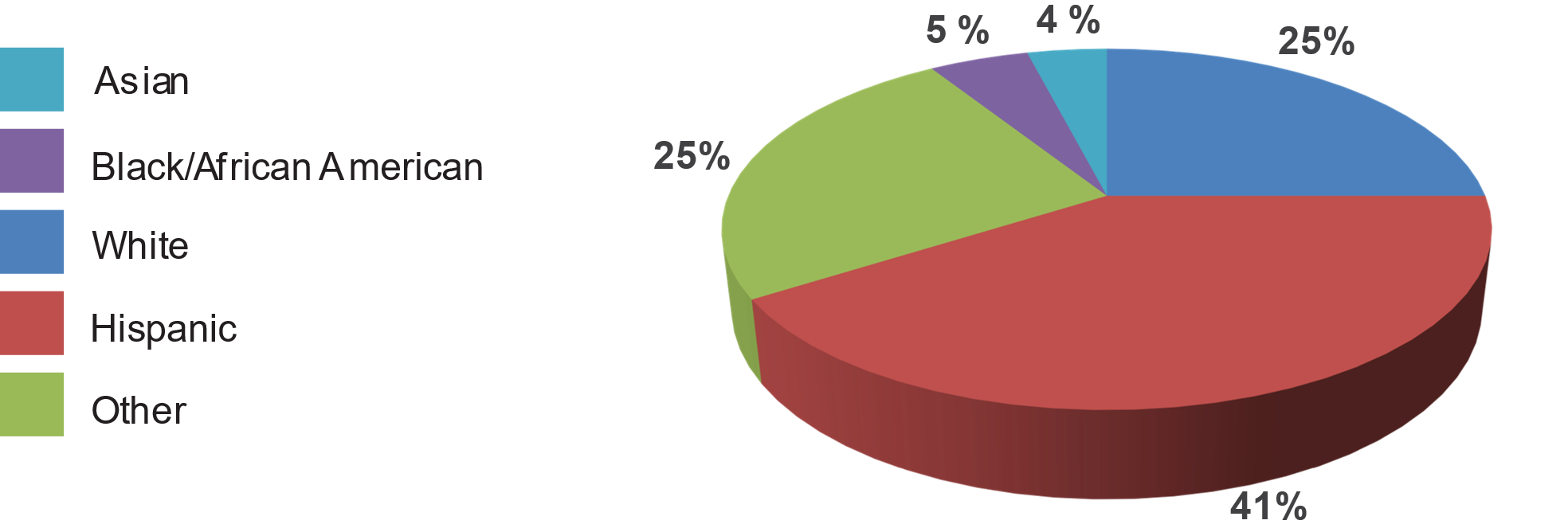 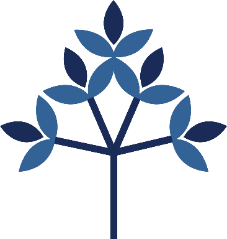 Where Do Clients Live?
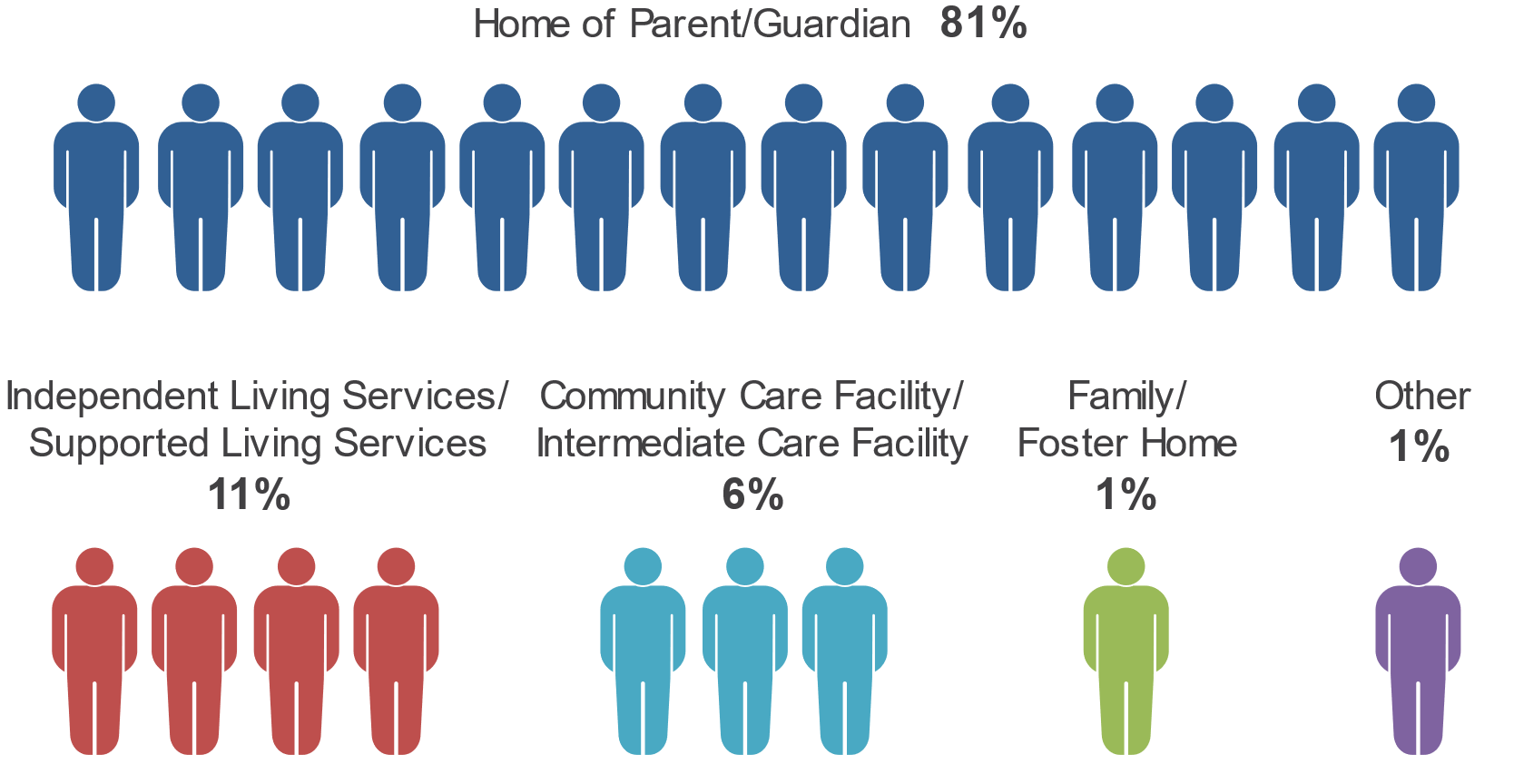 Diagnosis of Clients
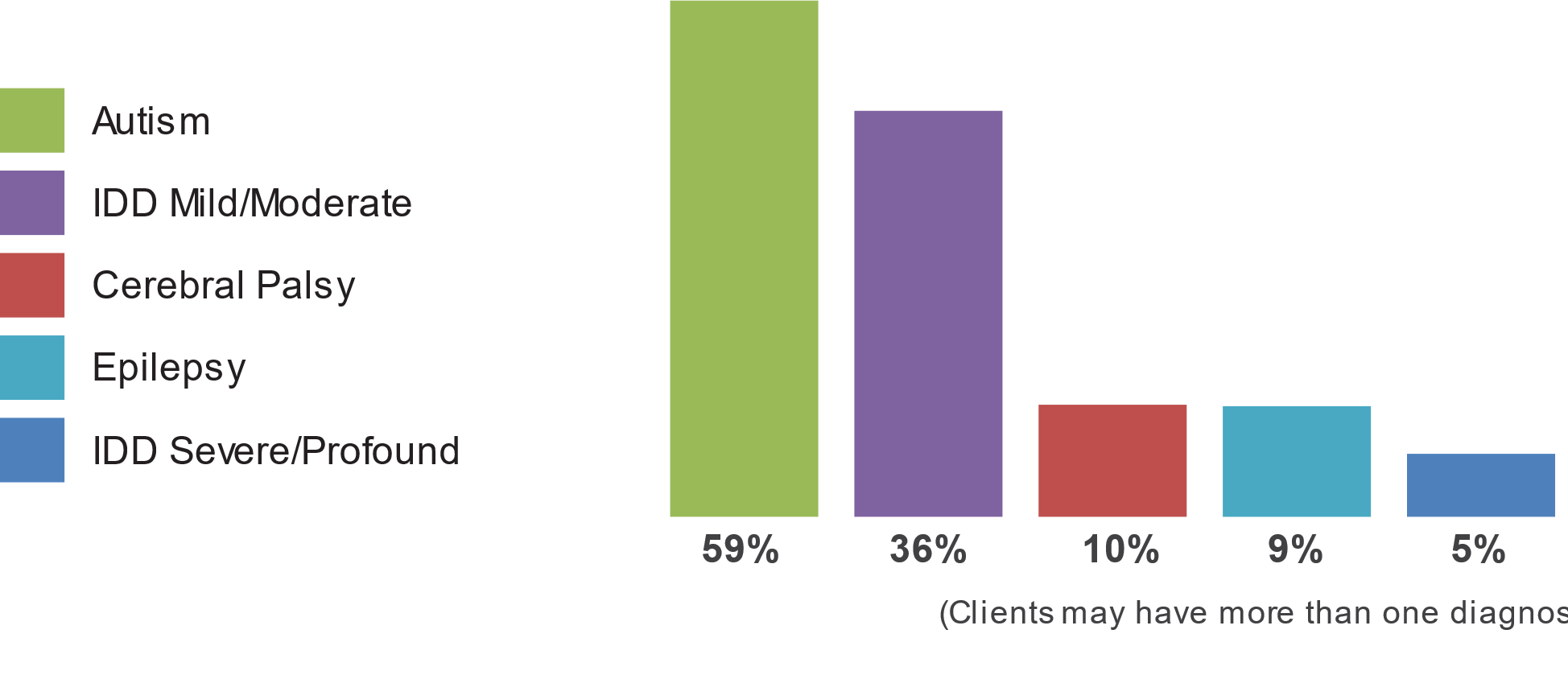 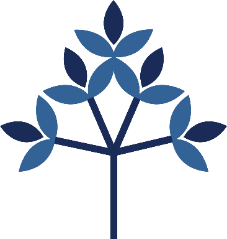 How Well is SDRC Performing?
Did SDRC Meet DDS Standards?
How Well Is SDRC Doing At Getting Consumers Working?
How Well Is SDRC Doing…continued
How well is SDRC doing at reducing disparitiesand improving equity?
Number and percent of individuals receiving only case management services by age and ethnicity
QUESTIONS and INPUT
Please submit written comments to :
SDRC-Executive@sdrc.org
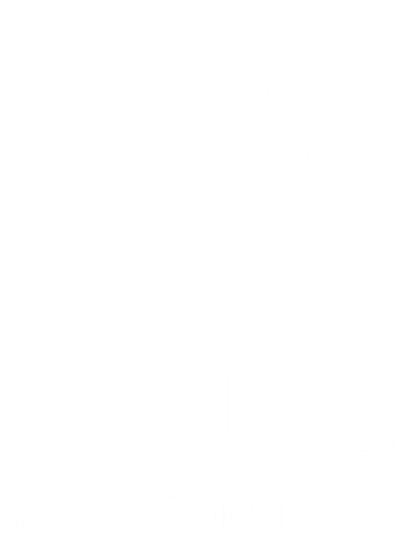 THANK YOU
Kate Kinnamont, M.S.
Associate Executive Director
San Diego Regional Center
Kate.Kinnamont@sdrc.org
858-576-2936
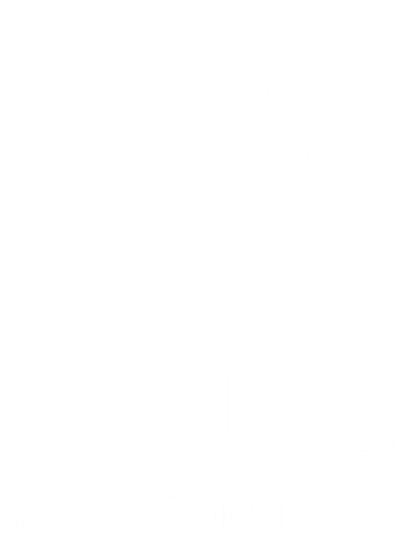